Using cryptography in databases and web applications
Nickolai Zeldovich
MIT CSAIL

Joint work with Raluca Ada Popa, Stephen Tu,Emily Stark, Jonas Helfer, Steven Valdez,Hari Balakrishnan, Frans Kaashoek, Sam Madden
Secret
Secret
Secret
Problem: private data breaches
server
clients
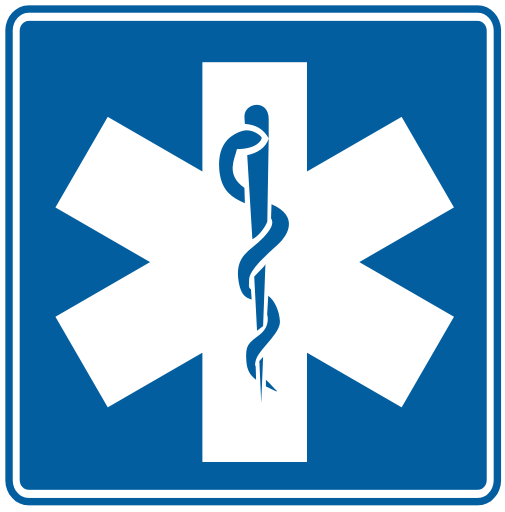 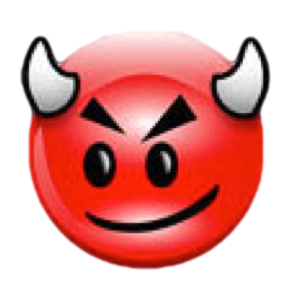 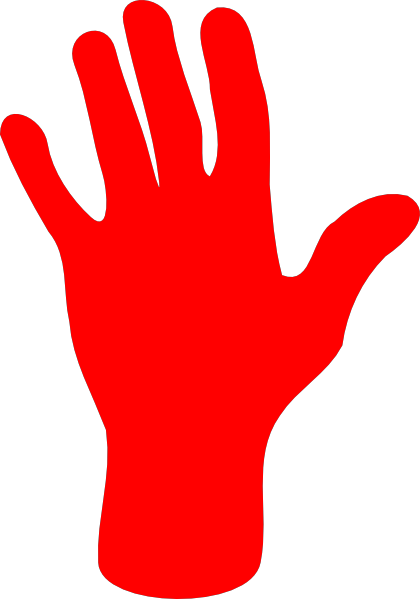 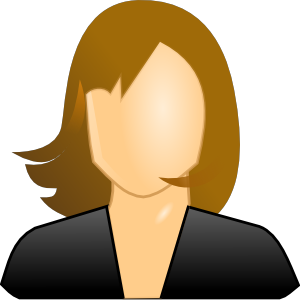 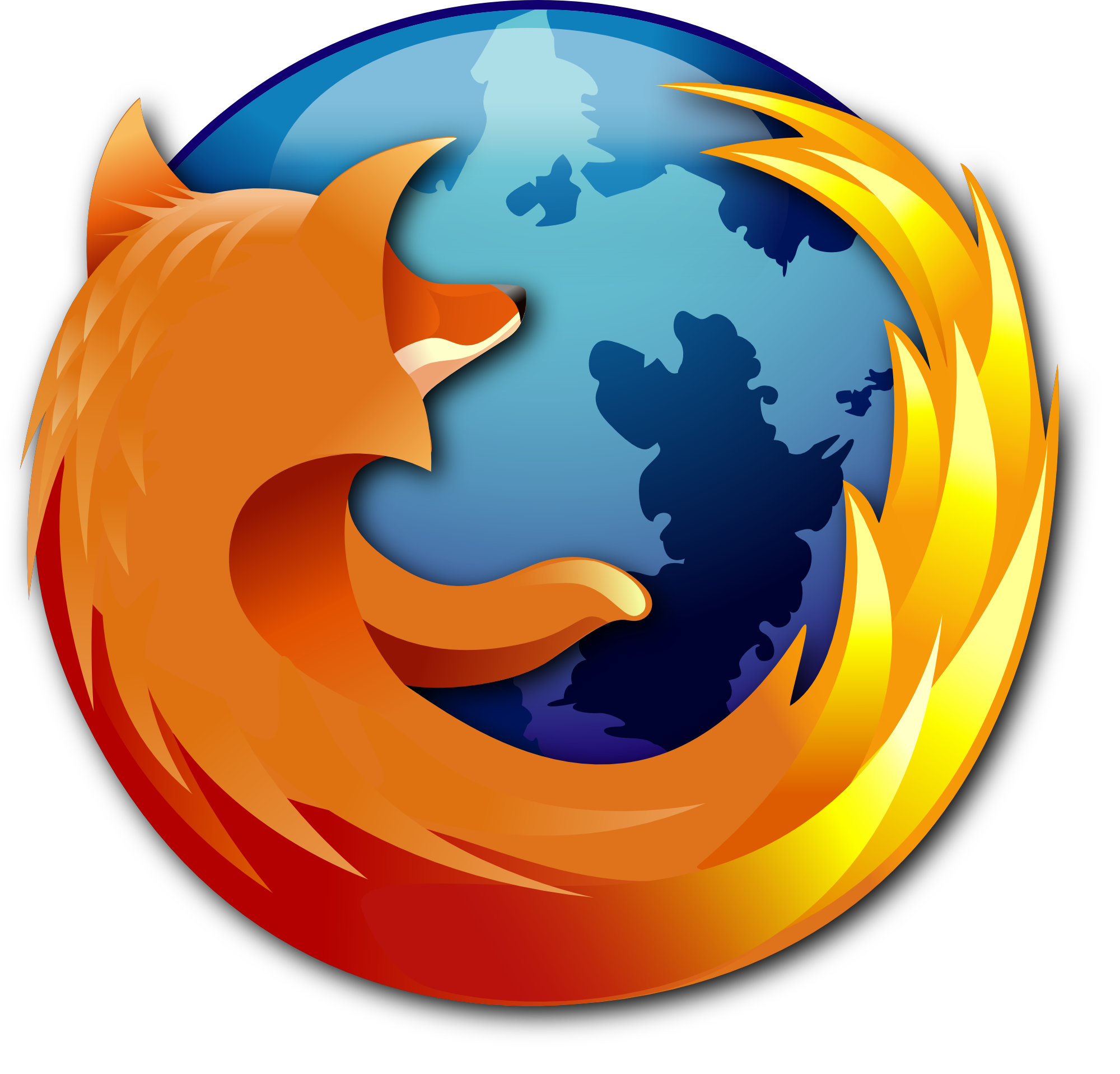 no computation
computation
databases, web applications, mobile applications, machine learning, etc.
storage
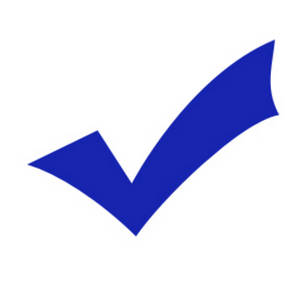 ??
encryption
(encrypted files, email)
Secret
Secret
Common approach: prevent break-ins
server
clients
Enforced at many levels: operating system, hardware, network, programming language, …
Bad guys find ways to break in
Complex software has bugs
Attackers find and exploit vulnerabilities

Many people have access to infrastructure
Server administrators
Cloud / data center employees
Anyone that breaks into their accounts

Compromises are inevitable
Result
Secret
Secret
New approach:practical processing of encrypted data
server
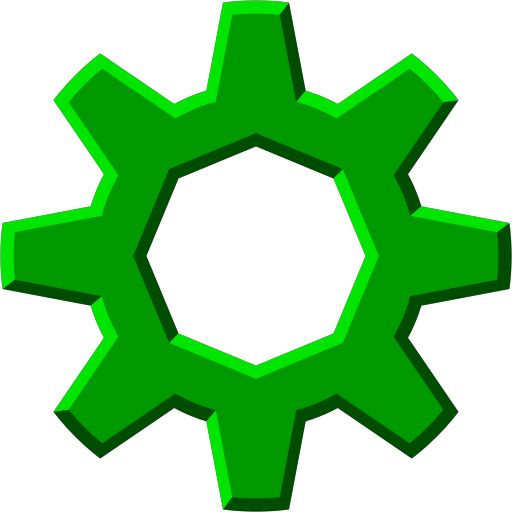 client
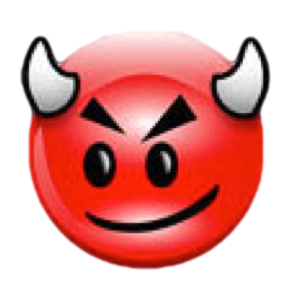 ??
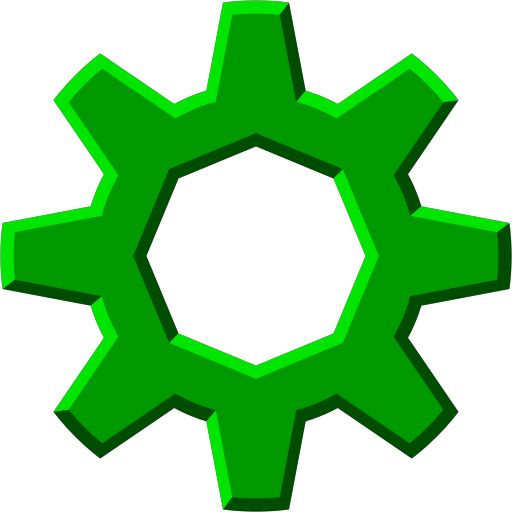 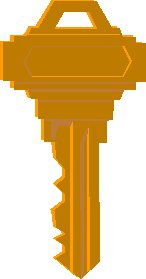 Strawman:
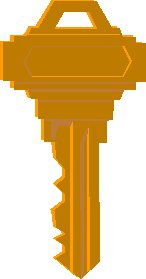 Secret
Secret
Result
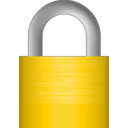 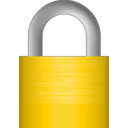 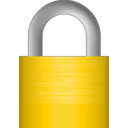 CryptDB setup
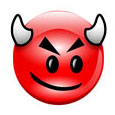 trusted client-side
under attack
transformed query
Database server
plain query
Proxy
encrypted DB
Application
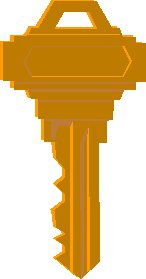 decrypted results
encrypted results
Stores schema  
     and master key
Minimal or noquery execution
Secret
Secret
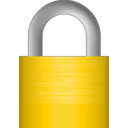 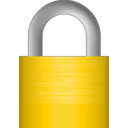 Example
Application
Randomized encryption (RND) - semantic
SELECT * FROM emp
table1/emp
col1/rank
col2/name
col3/salary
Proxy
SELECT * FROM table1
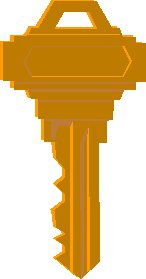 x4be219
60
100
x95c623
x4be219
x2ea887
800
x95c623
x17cea7
100
x2ea887
x17cea7
Example
Application
Randomized encryption (RND)
Deterministic encryption (DET)
SELECT * FROM emp WHERE salary = 100
table1/emp
col1/rank
col2/name
col3/salary
SELECT * FROM table1 WHERE col3 = x5a8c34
Proxy
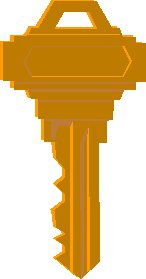 x934bc1
x4be219
60
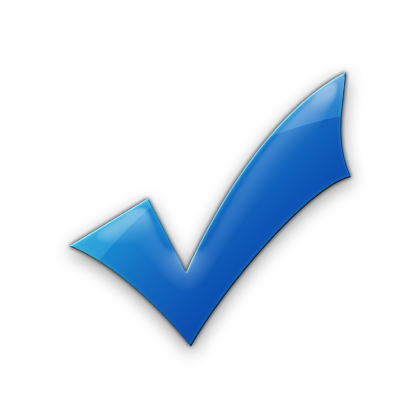 x5a8c34
100
x95c623
x5a8c34
?
?
x5a8c34
x84a21c
x2ea887
x5a8c34
800
x5a8c34
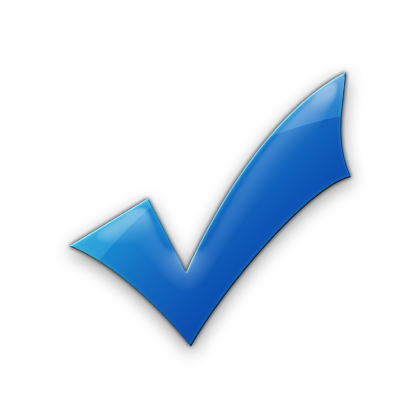 x5a8c34
x17cea7
100
Example
Application
“Summable”
encryption (HOM) - semantic
Deterministic encryption (DET)
SELECT  sum(salary)  FROM emp
table1 (emp)
Proxy
SELECT cdb_sum(col3) FROM table1
col2/name
col1/rank
col3/salary
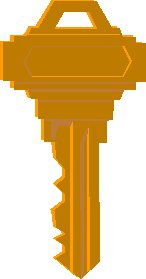 x934bc1
60
x5a8c34
100
x84a21c
800
x5a8c34
x638e54
x72295a
100
1060
x578b34
x9eab81
x122eb4
Example
Application
SELECT  sqrt(sum(salary))FROM emp
table1 (emp)
Proxy
SELECT cdb_sum(col3) FROM table1
col2/name
col1/rank
col3/salary
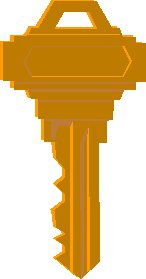 x934bc1
60
x5a8c34
100
x84a21c
800
x5a8c34
x638e54
x72295a
100
1060
x578b34
x9eab81
x122eb4
Example
Application
SELECT  sqrt(sum(salary))FROM emp
32.55
table1 (emp)
Proxy
SELECT cdb_sum(col3) FROM table1
col2/name
col1/rank
col3/salary
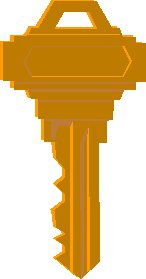 x934bc1
60
x5a8c34
100
x84a21c
800
x5a8c34
x638e54
x72295a
100
1060
x578b34
x9eab81
x122eb4
Techniques
Compute on encrypted data at the server
Use SQL-aware set of efficient encryption schemes
Adjust encryption of data based on queries

Compute on decrypted data at the proxy
Can decrypt  can perform any computation
Choose optimal split to reduce bandwidth, proxy load
SQL-aware encryption schemes
Security
SQL operations:
Function
Construction
Scheme
e.g., SELECT, UPDATE, DELETE, INSERT, COUNT
AES in UFE
RND
data moving
≈ semantic security
HOM
addition
Paillier
e.g., SUM, +
word search
Song et al.,‘00
restricted ILIKE
SEARCH
e.g., =, !=, IN, GROUP BY, DISTINCT
reveals only repeat pattern
equality
DET
AES in CMC
our new scheme
join
JOIN
e.g., >, <, ORDER BY, ASC, DESC, MAX, MIN, GREATEST, LEAST
reveals only order
OPE
order
our new scheme
Onion of encryptions
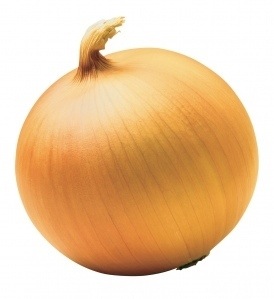 security
+
RND
DET
OPE
value
+
functionality
Adjust encryption: strip off layer of the onion
CryptDB works well in practice
Supports many database applications
Web sites, transactional processing, data analytics
Never reveals plaintext data on database server

Modest performance overheads
20-30% throughput loss for typical benchmarks

Approach now used by Google (among others)
Encrypted BigQuery service
Compromised app. server?
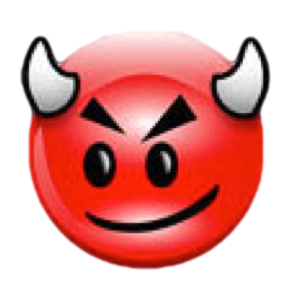 users
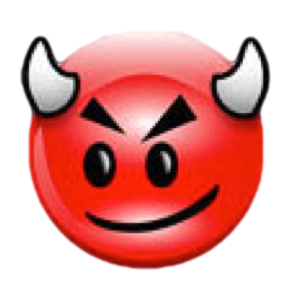 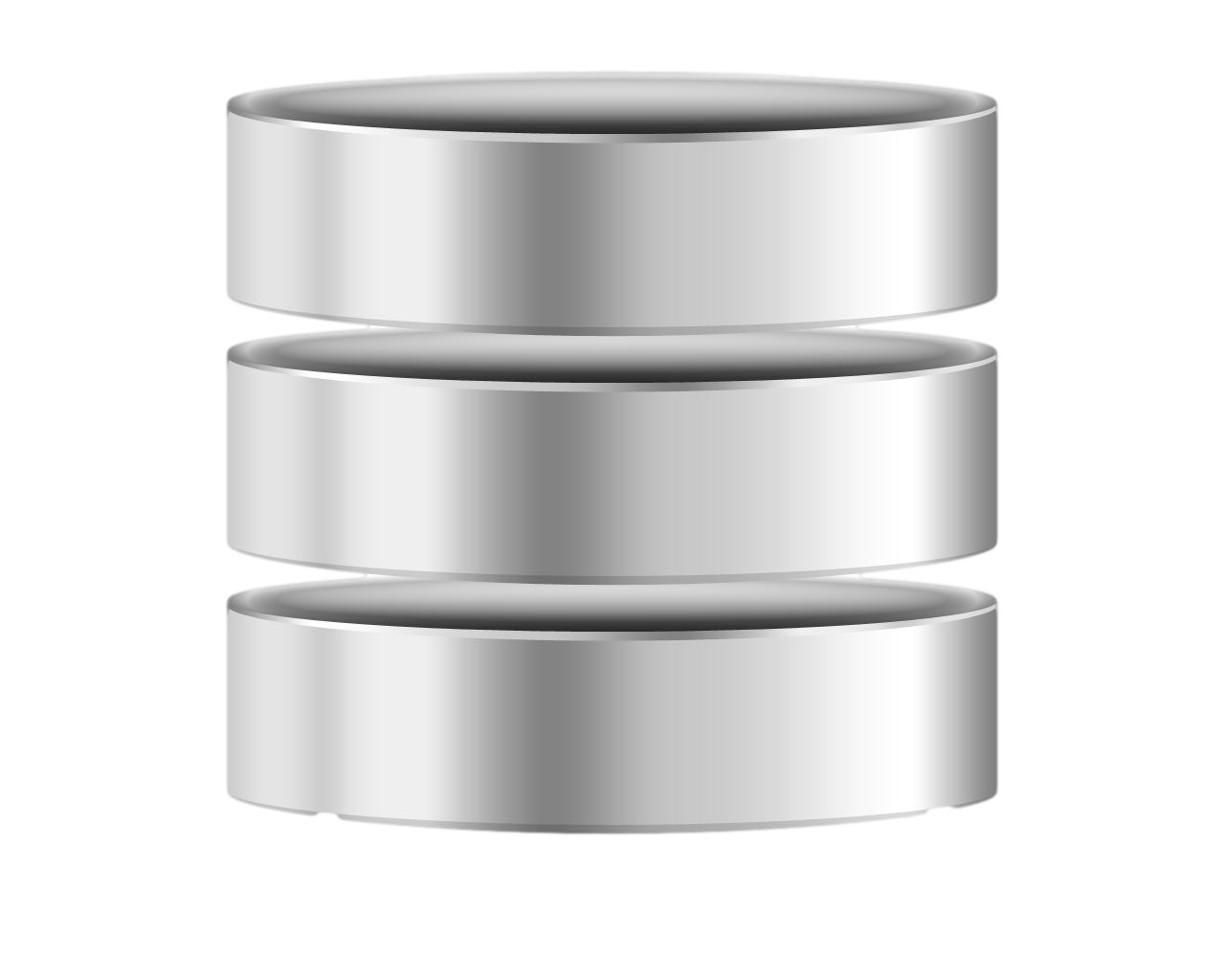 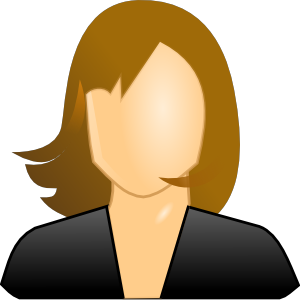 DB
server
CryptDB proxy
application
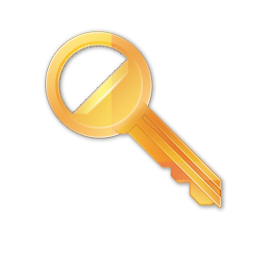 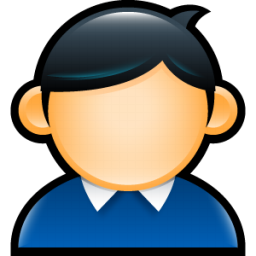 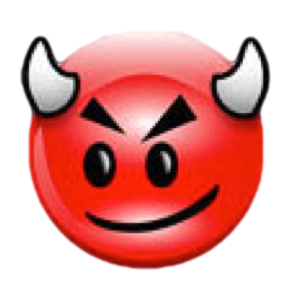 CryptDB
SQL queries on encrypted DB
Secret
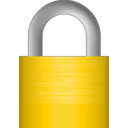 Compromised app. server?
CryptDB proxy
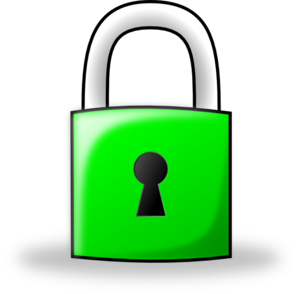 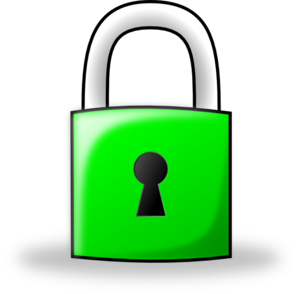 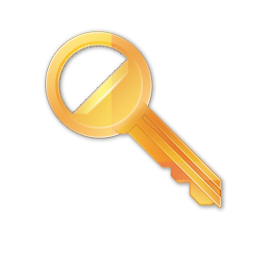 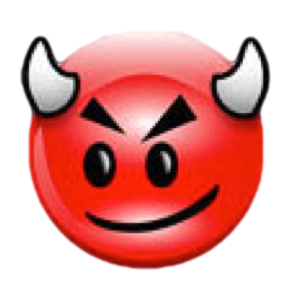 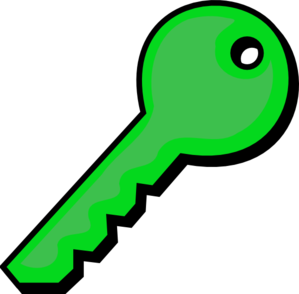 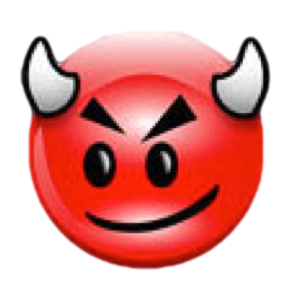 users
CryptDB proxy
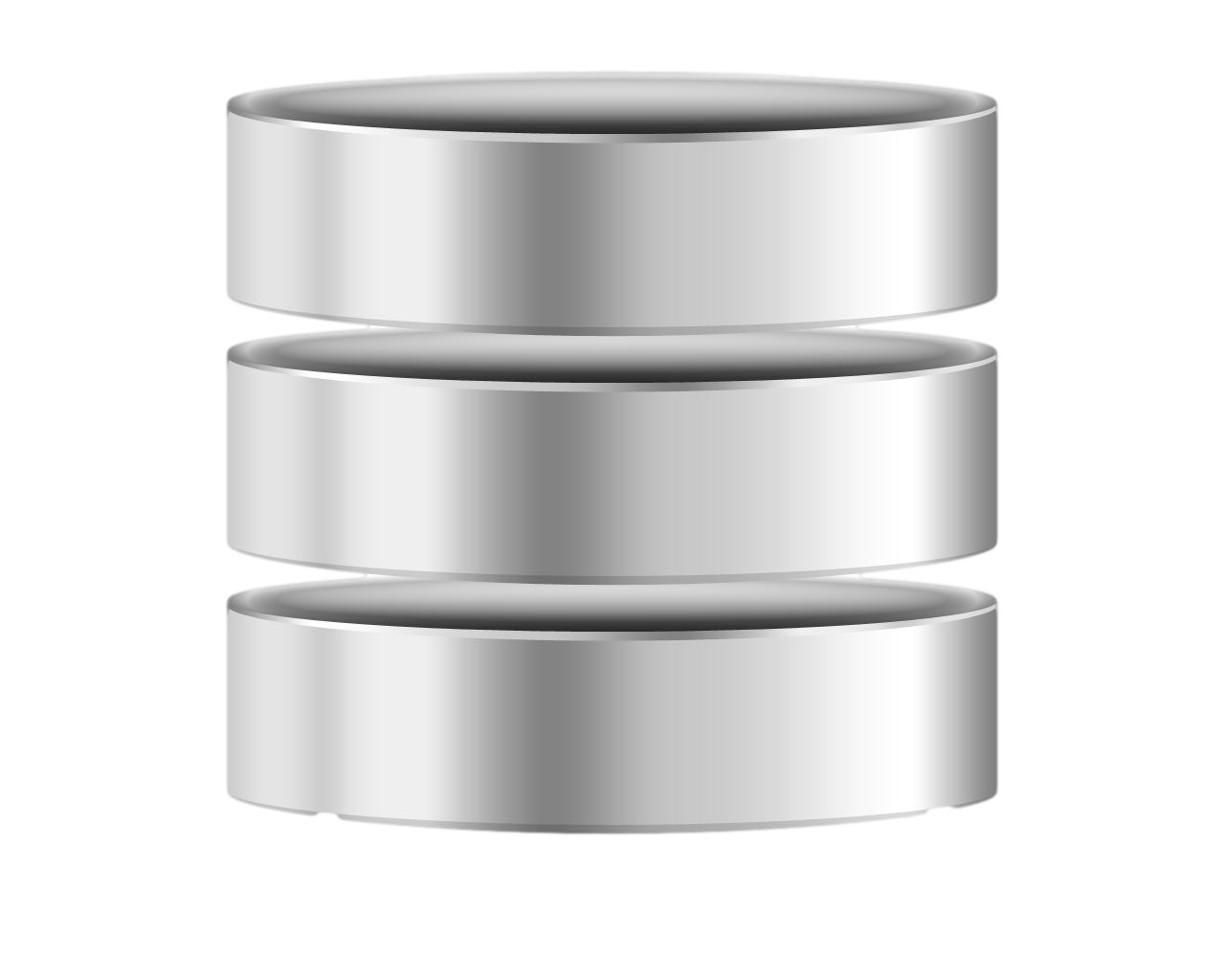 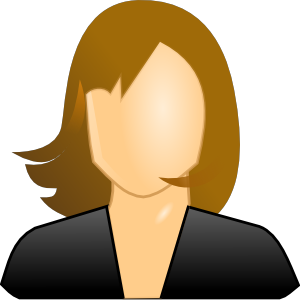 DB
server
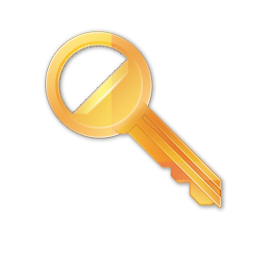 application
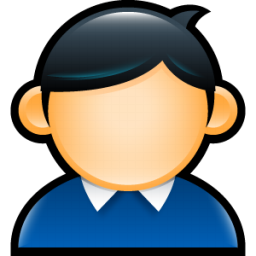 CryptDB proxy
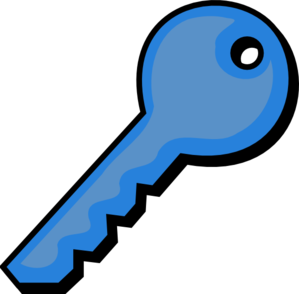 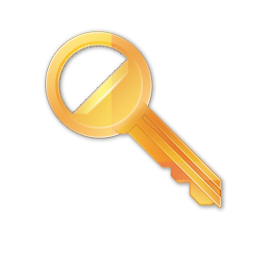 Secret
Secret
Secret
Secret
Secret
Secret
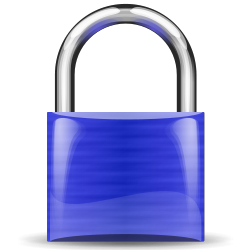 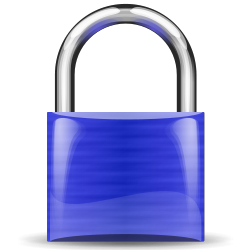 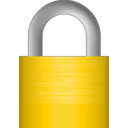 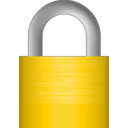 Mylar: browser-side encryption
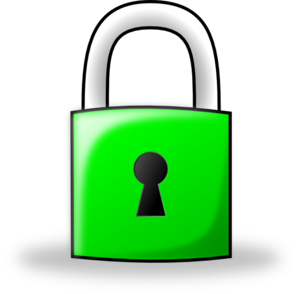 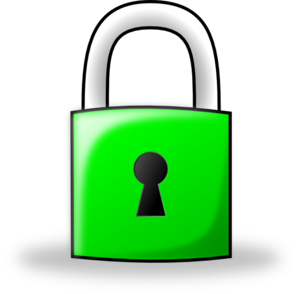 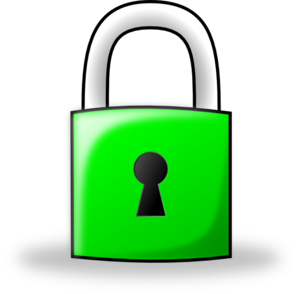 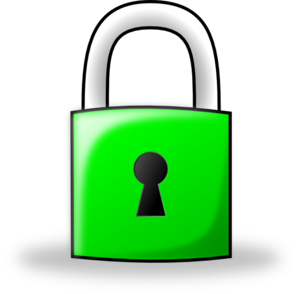 browser
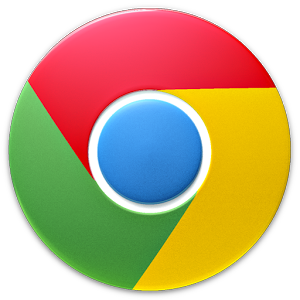 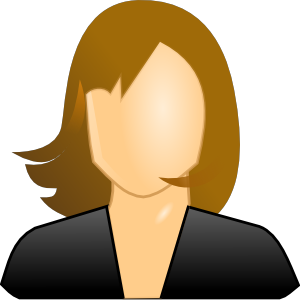 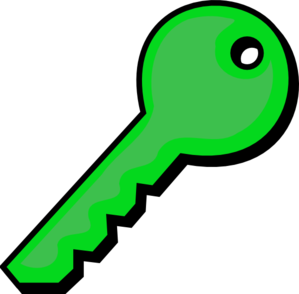 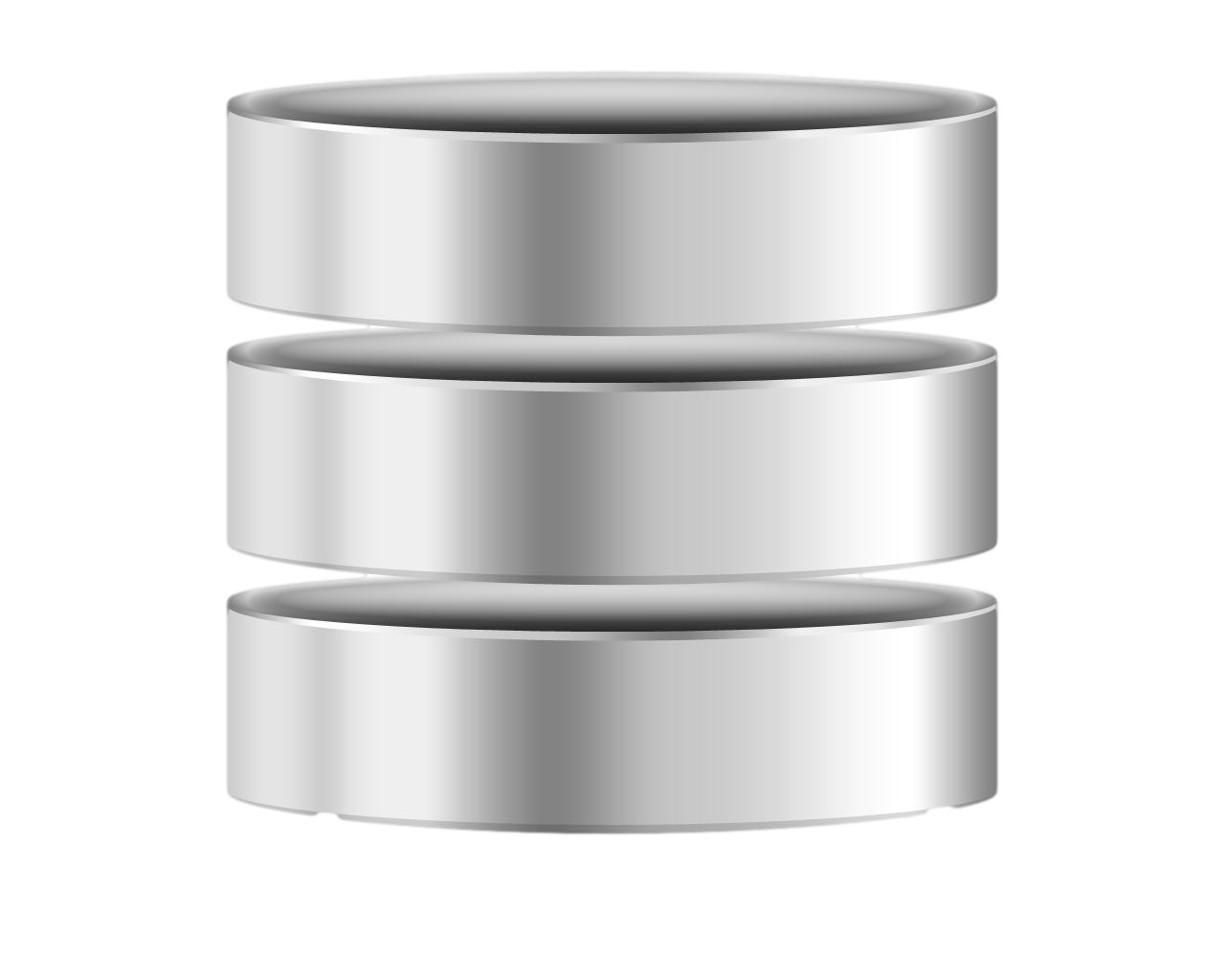 DB
server
web application
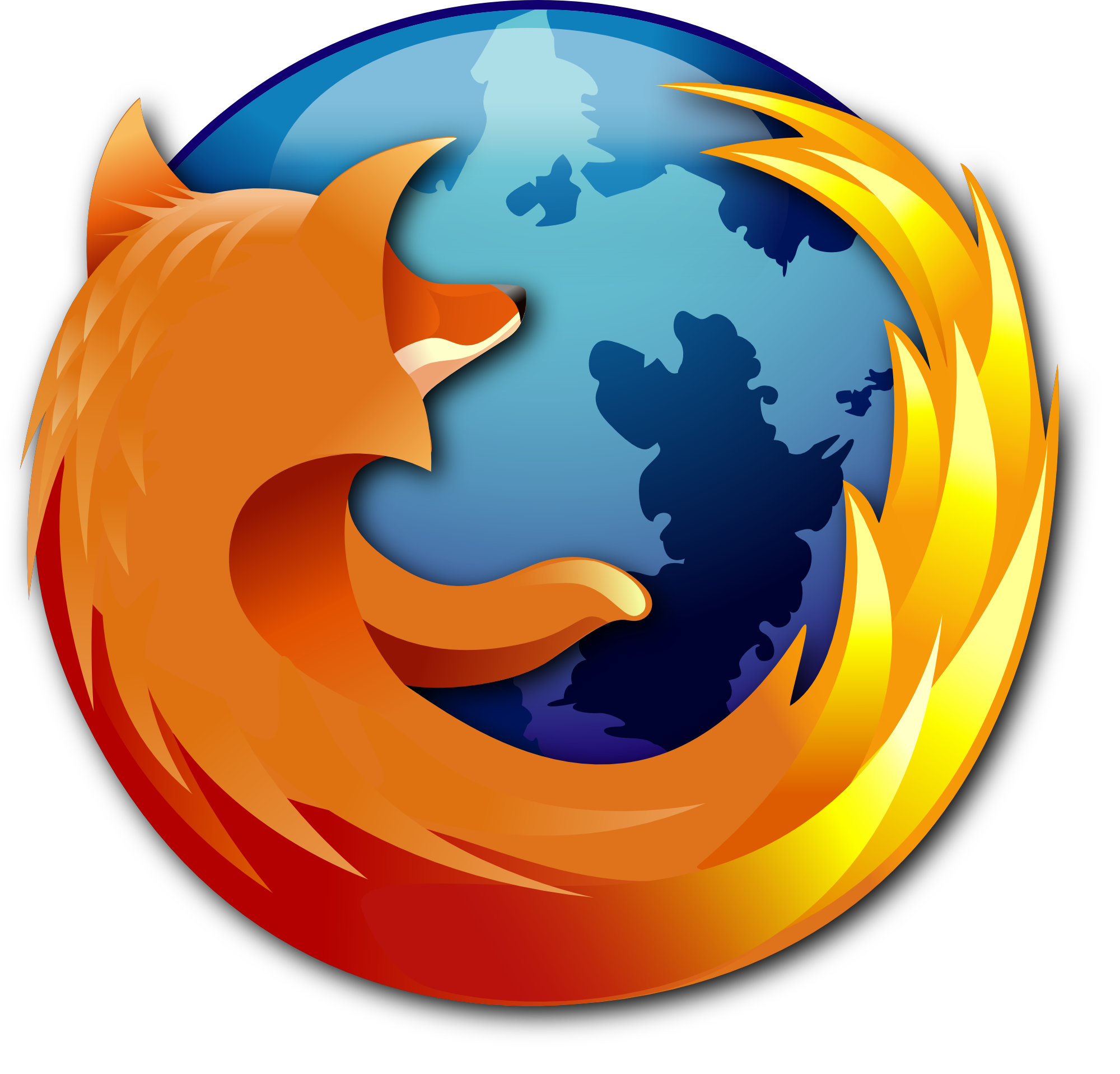 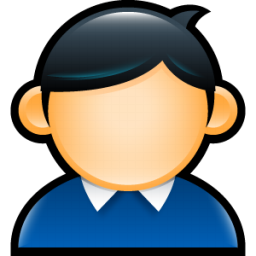 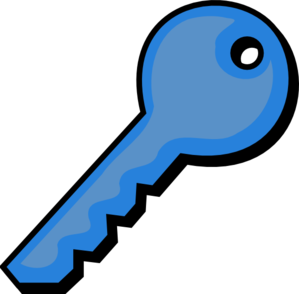 Secret
Secret
Secret
Secret
Decrypted data exists only in users’ browsers
Secret
Secret
Secret
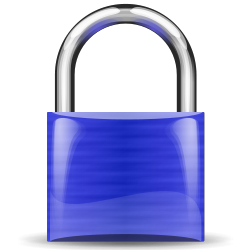 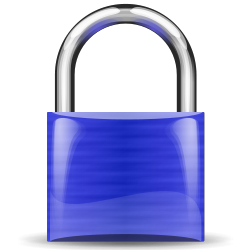 Challenge: computationin web applications
Client-side application framework
Most computation happens in client’s web browser (Javascript code)
2. Non client-side computation:
Data sharing – need a way to manage keys
Keyword search – need new cryptosystem: documents encrypted with many keys
Mylar supports many applications
Ported 6 applications to Mylar
Performance overheads are modest
Data privacy despite server compromises
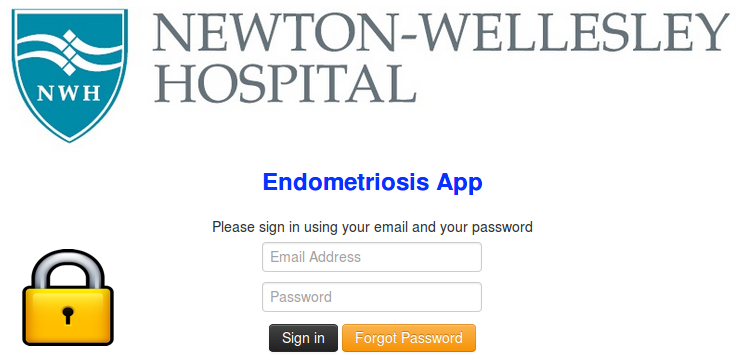 Future research directions
Practical cryptography
Computing on data encrypted w/ many keys
Delegating limited functions over encrypted data

Practical systems
Auditing for data disclosures
Protecting end-user computers